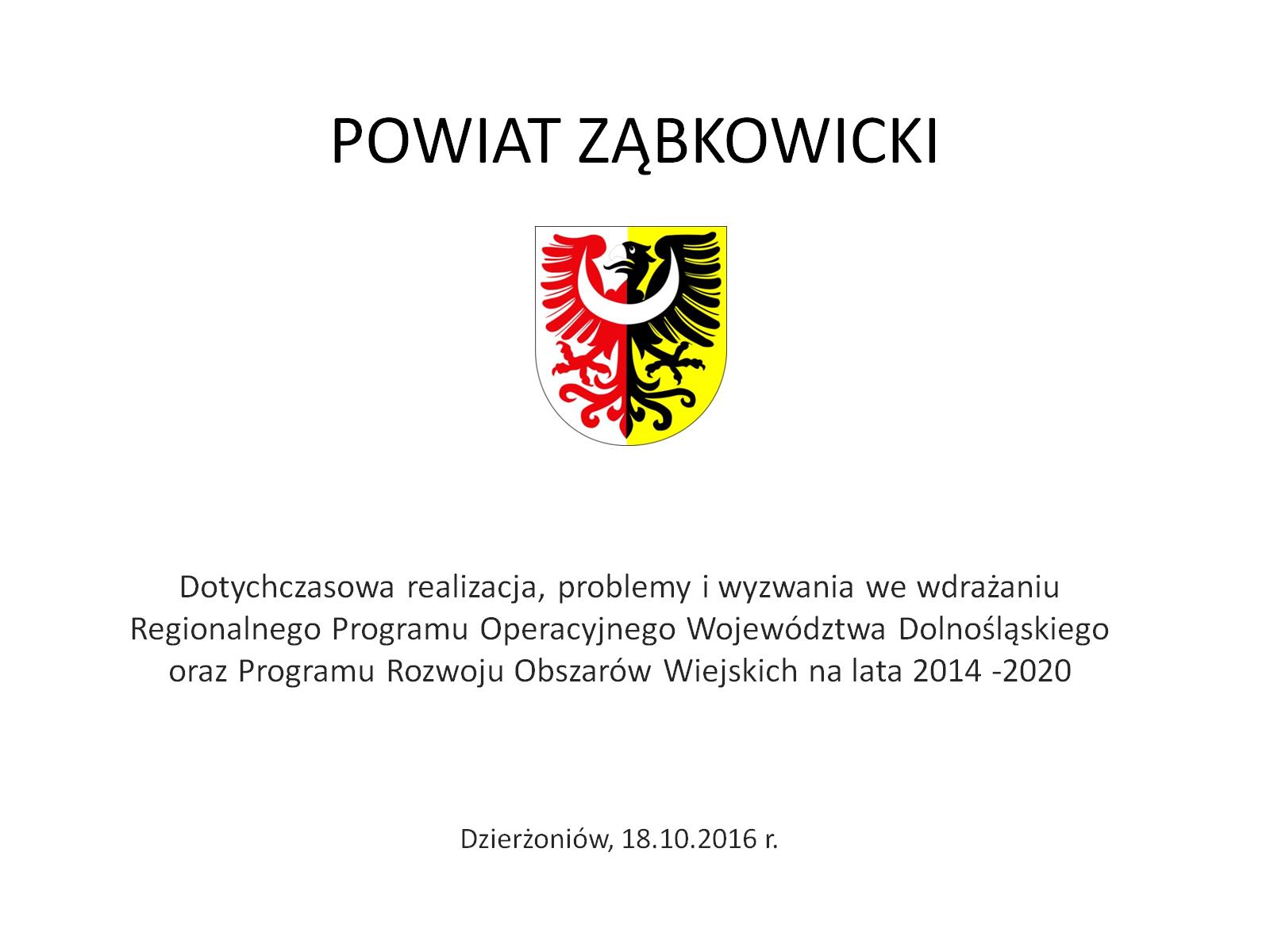 POWIAT ZĄBKOWICKI
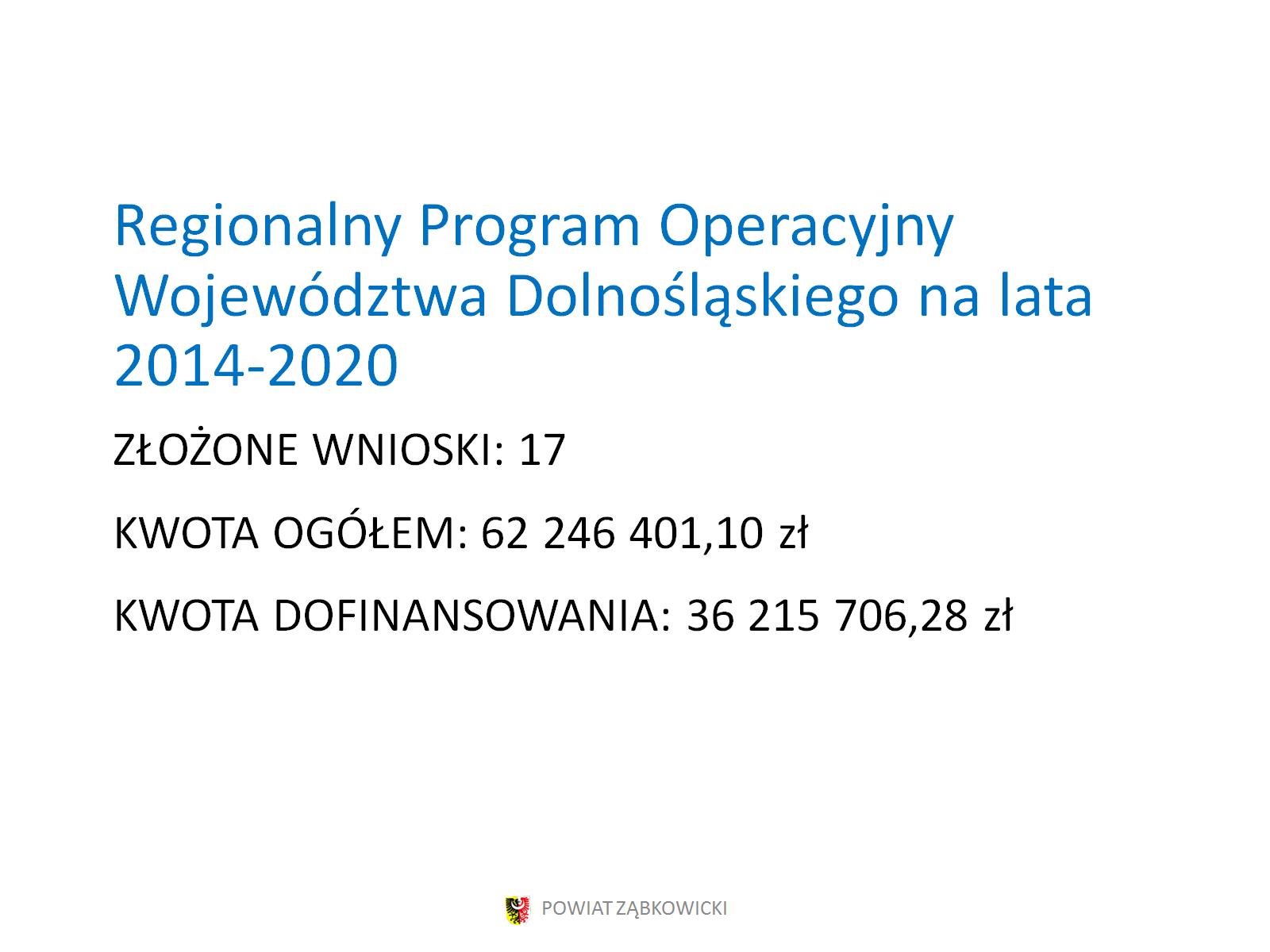 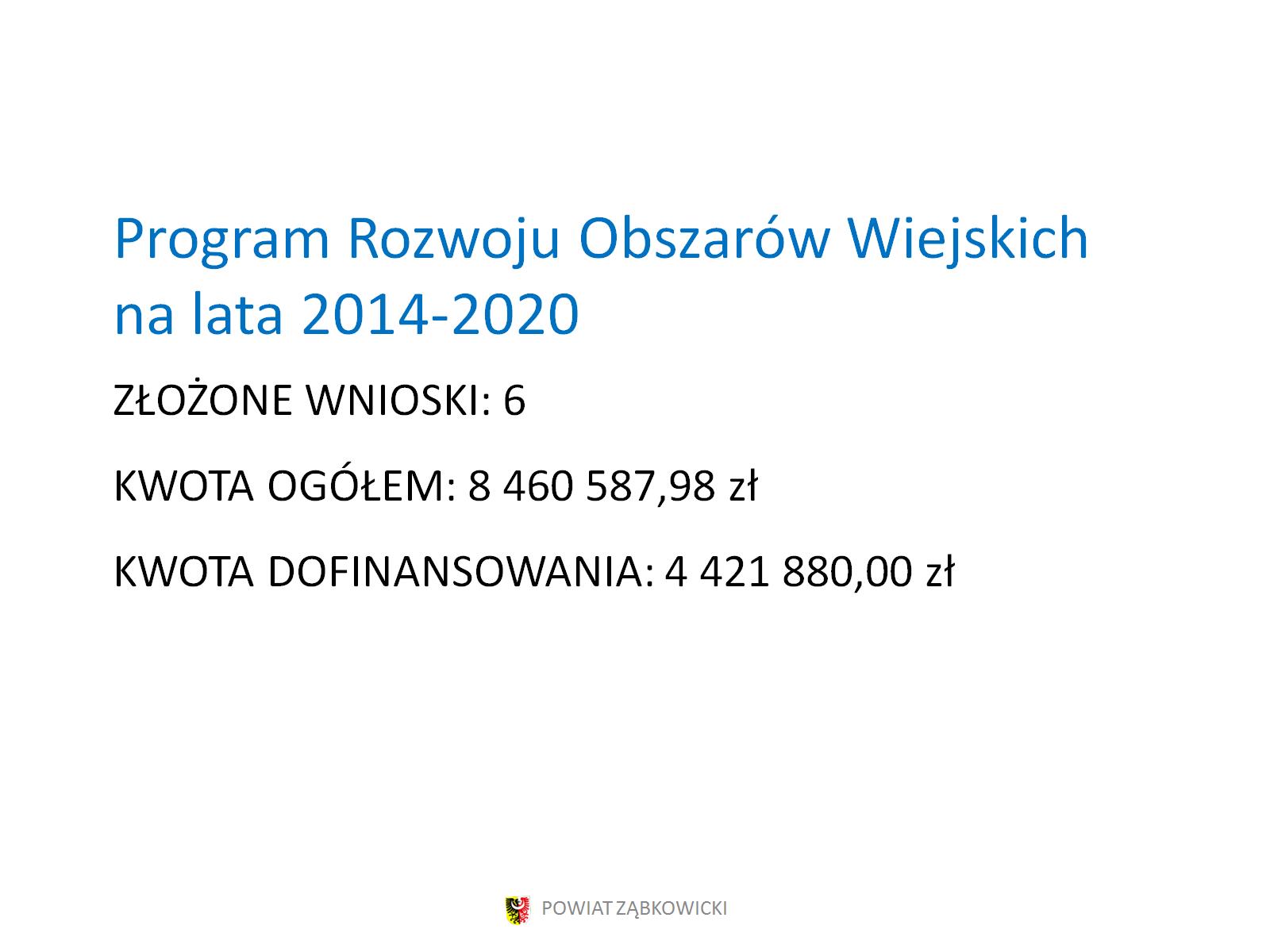 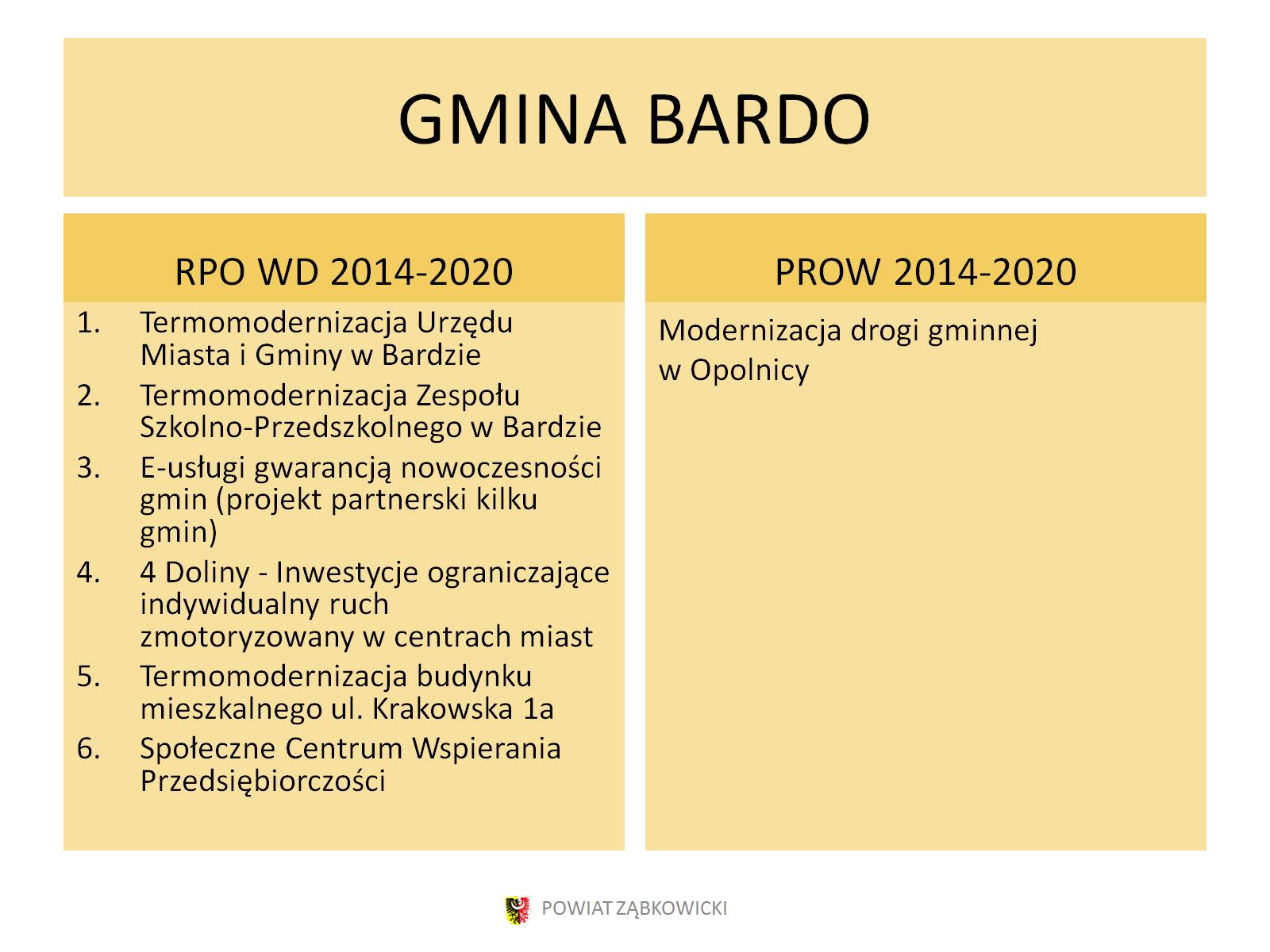 GMINA BARDO
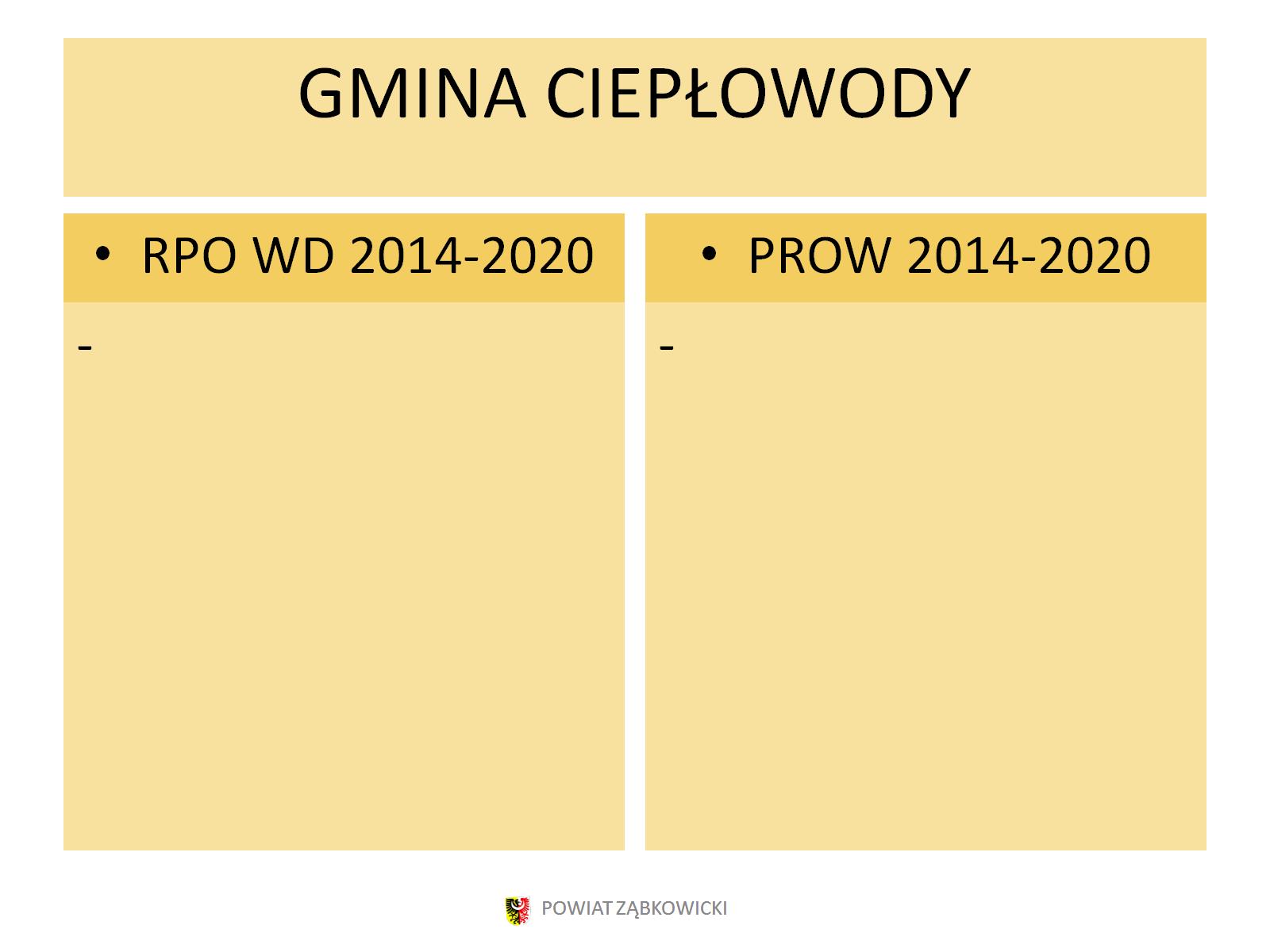 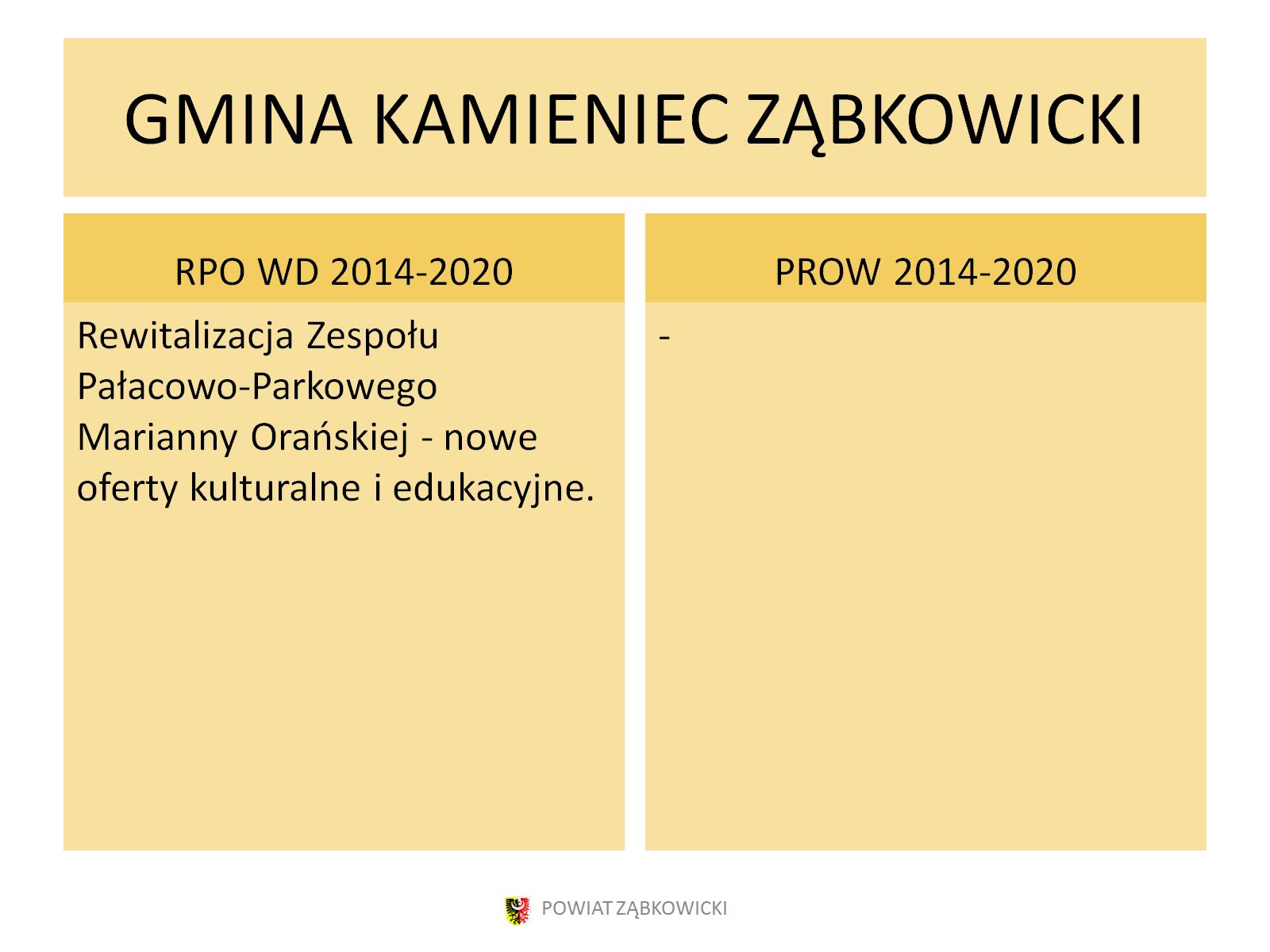 GMINA KAMIENIEC ZĄBKOWICKI
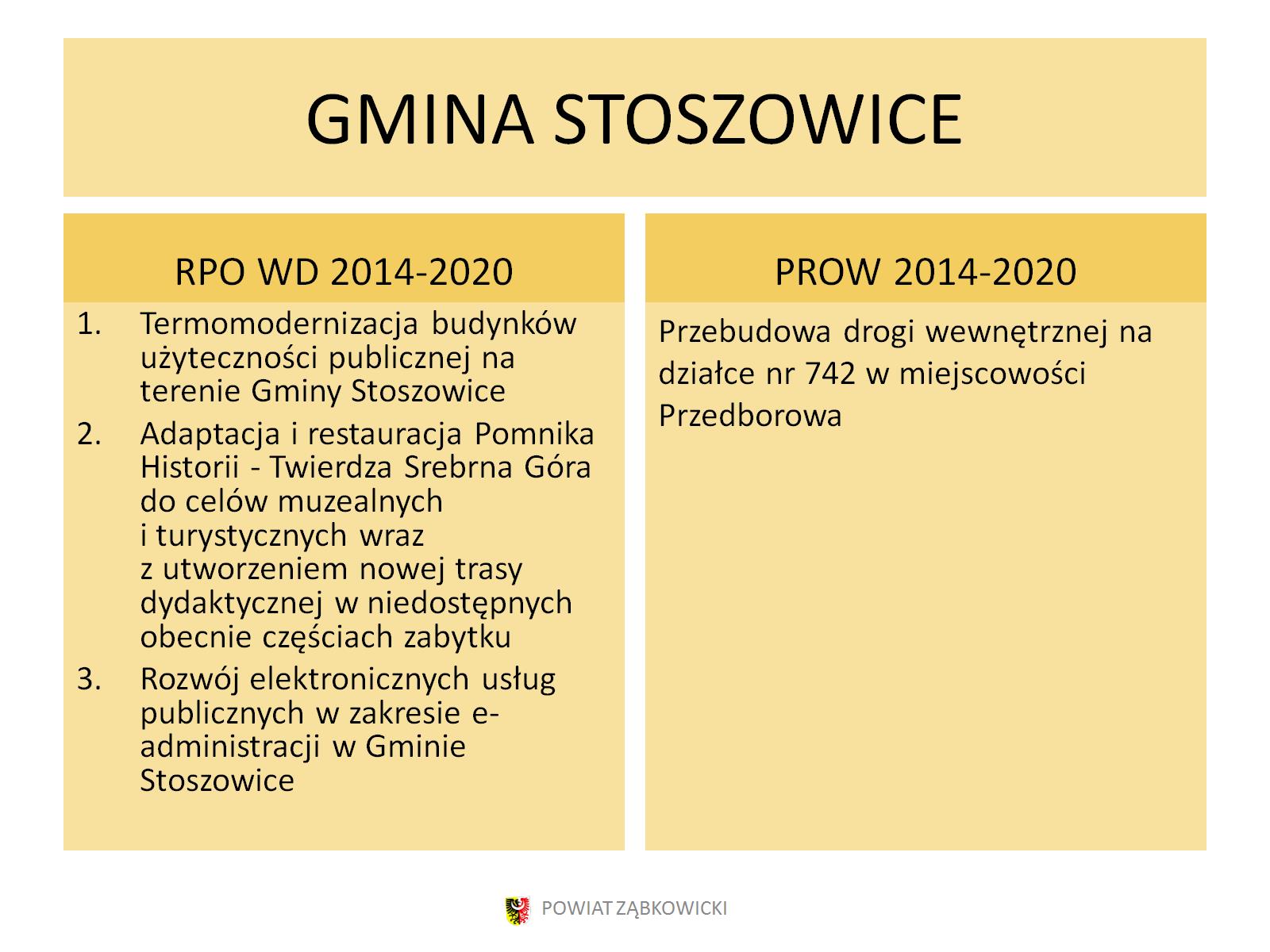 GMINA STOSZOWICE
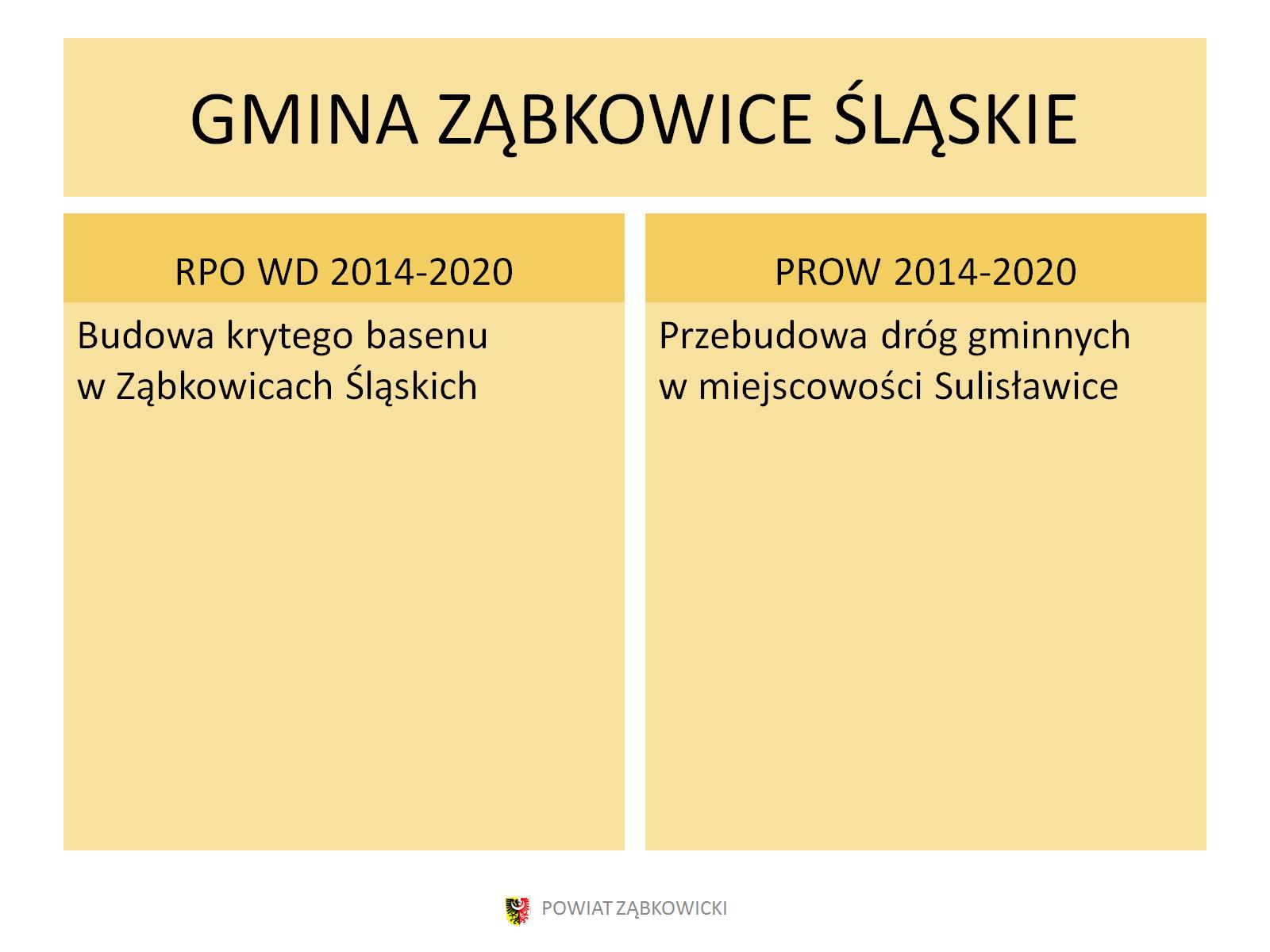 GMINA ZĄBKOWICE ŚLĄSKIE
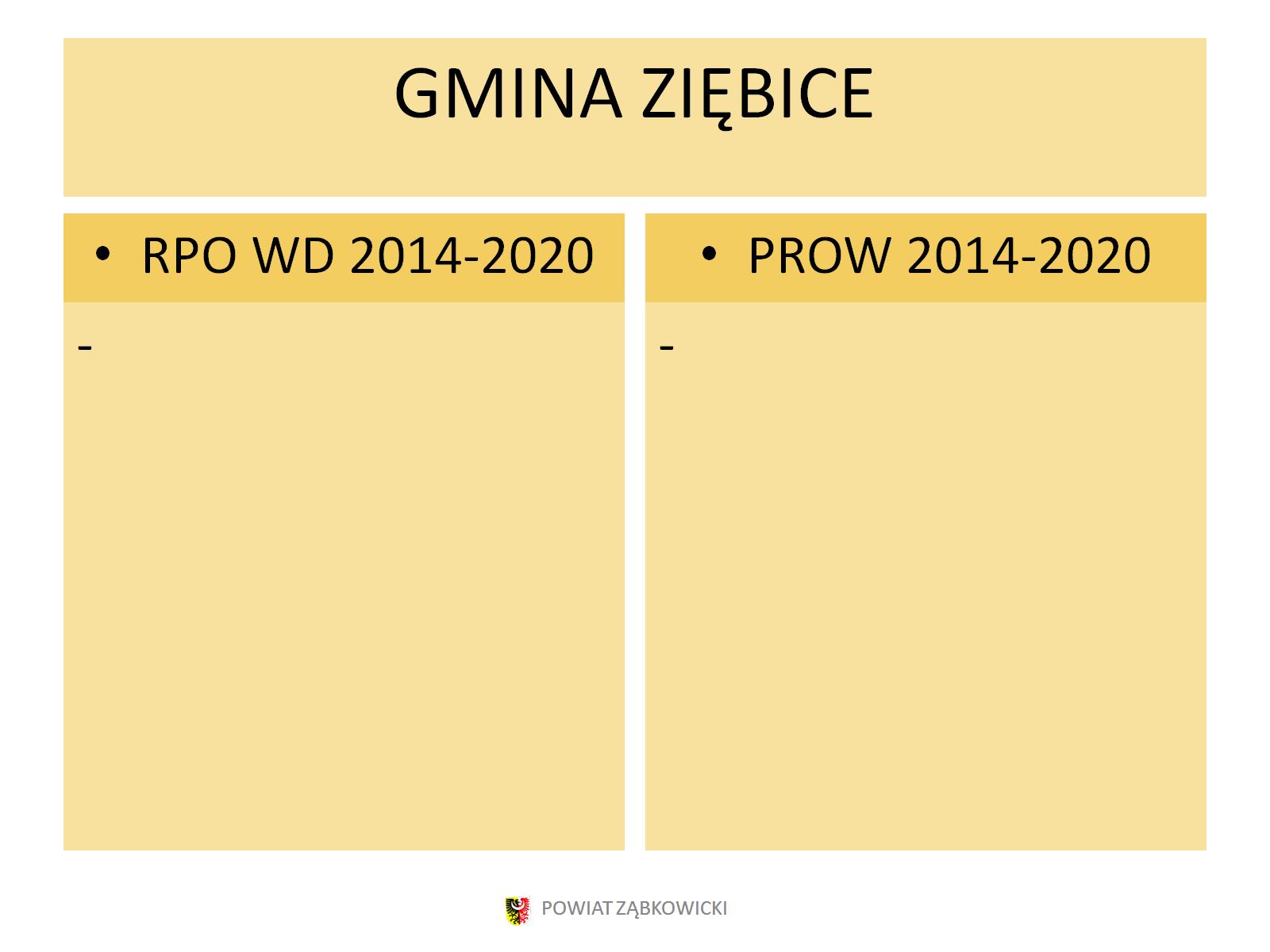 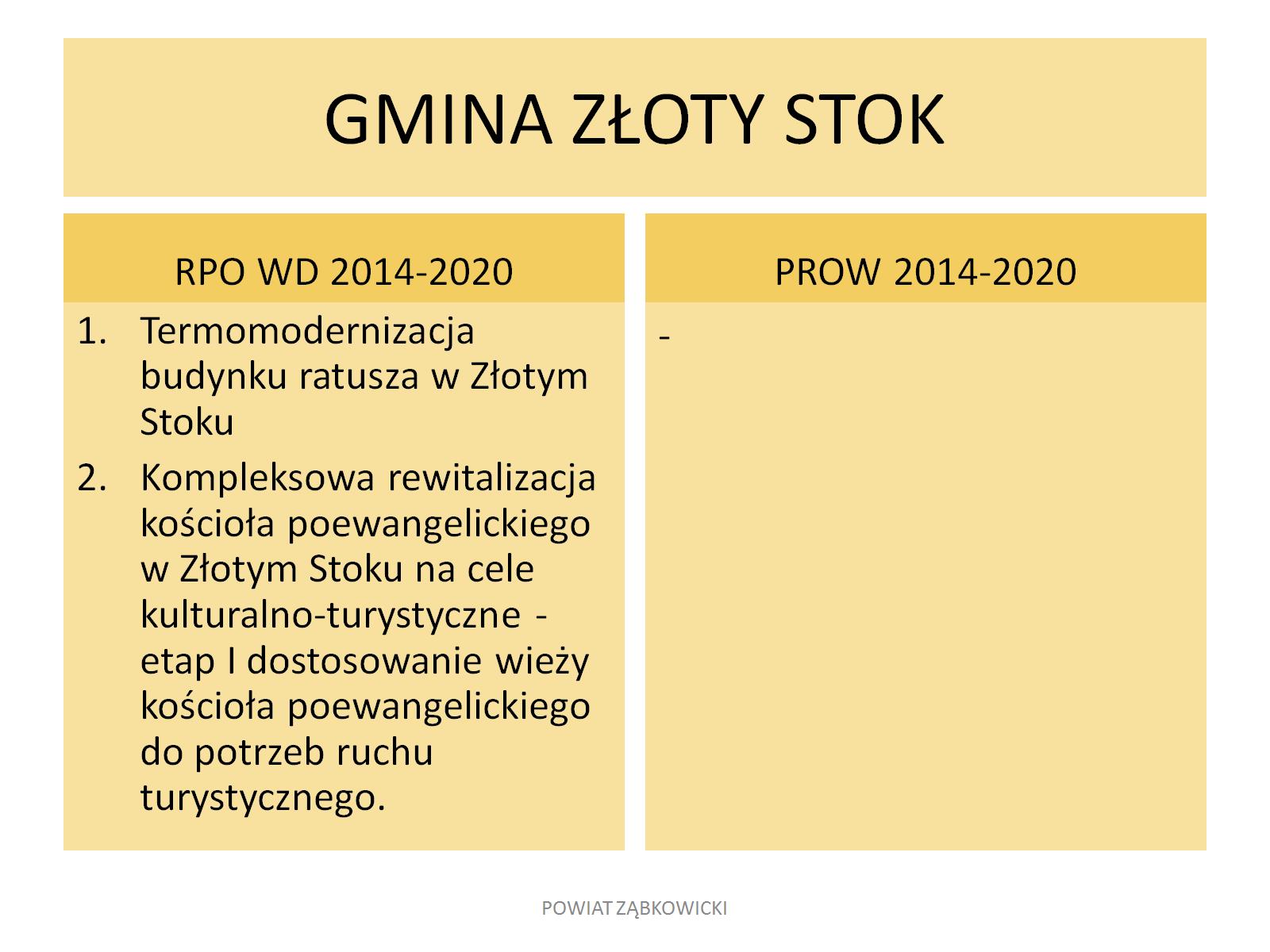 GMINA ZŁOTY STOK
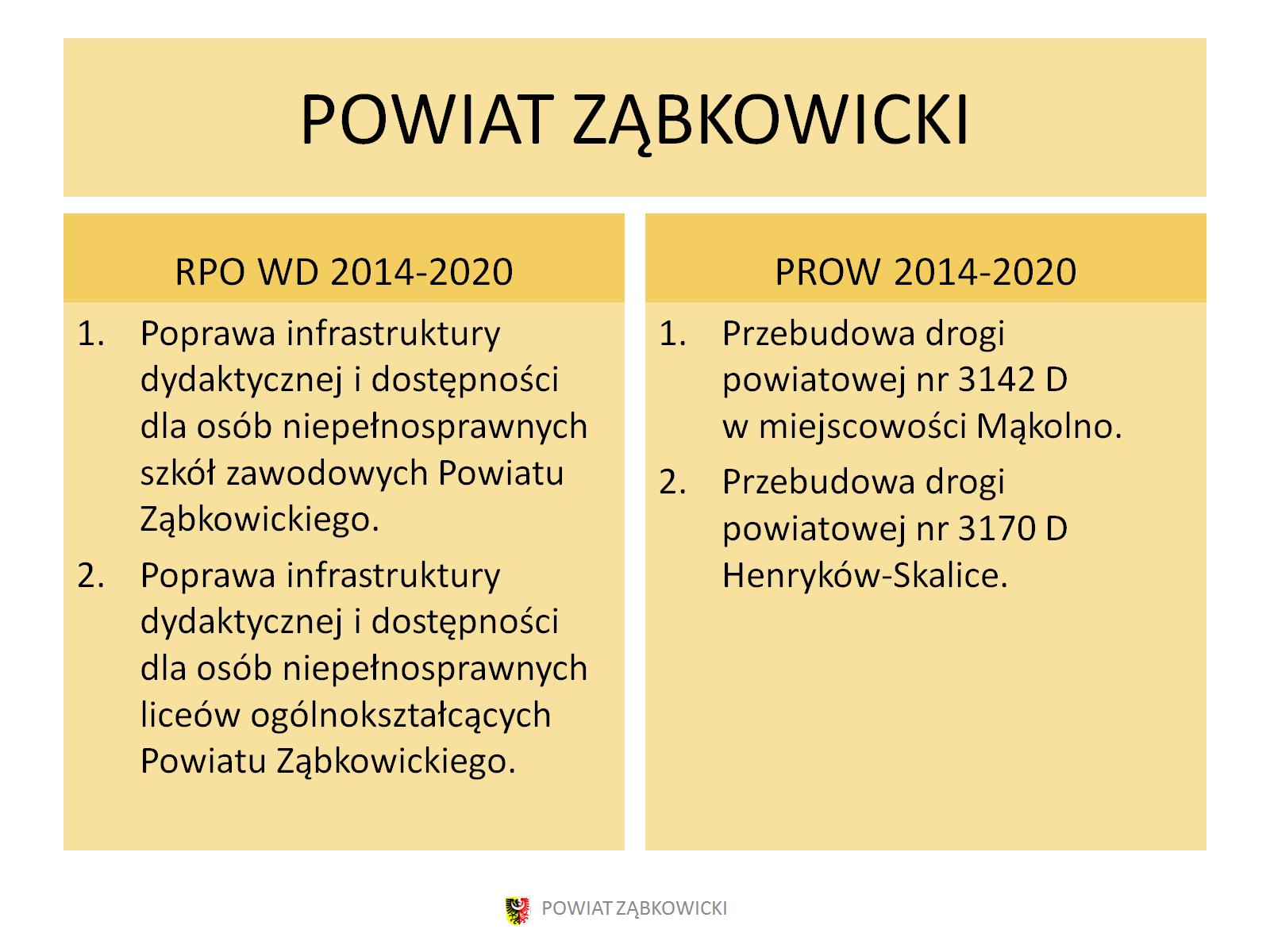 POWIAT ZĄBKOWICKI
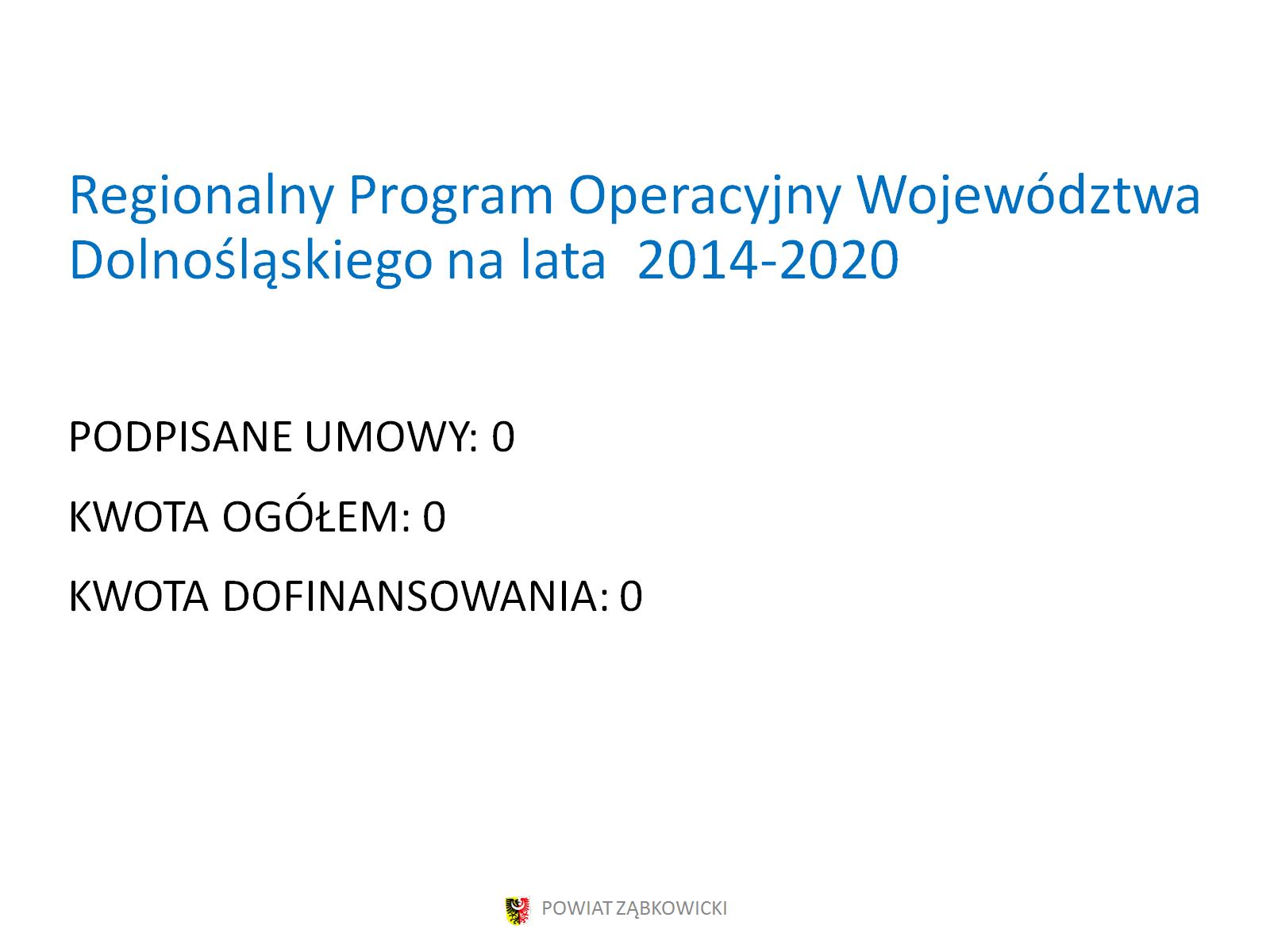 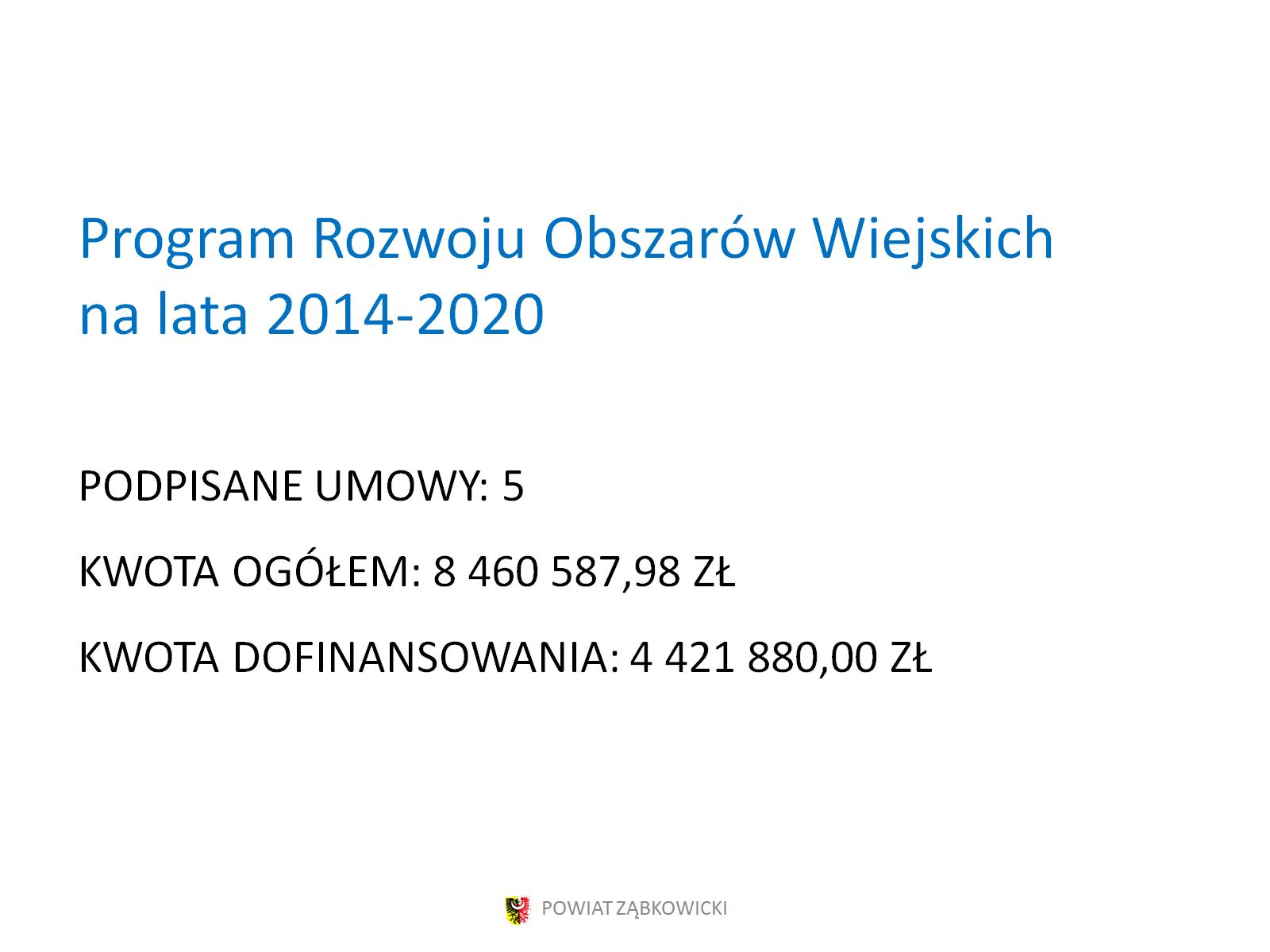 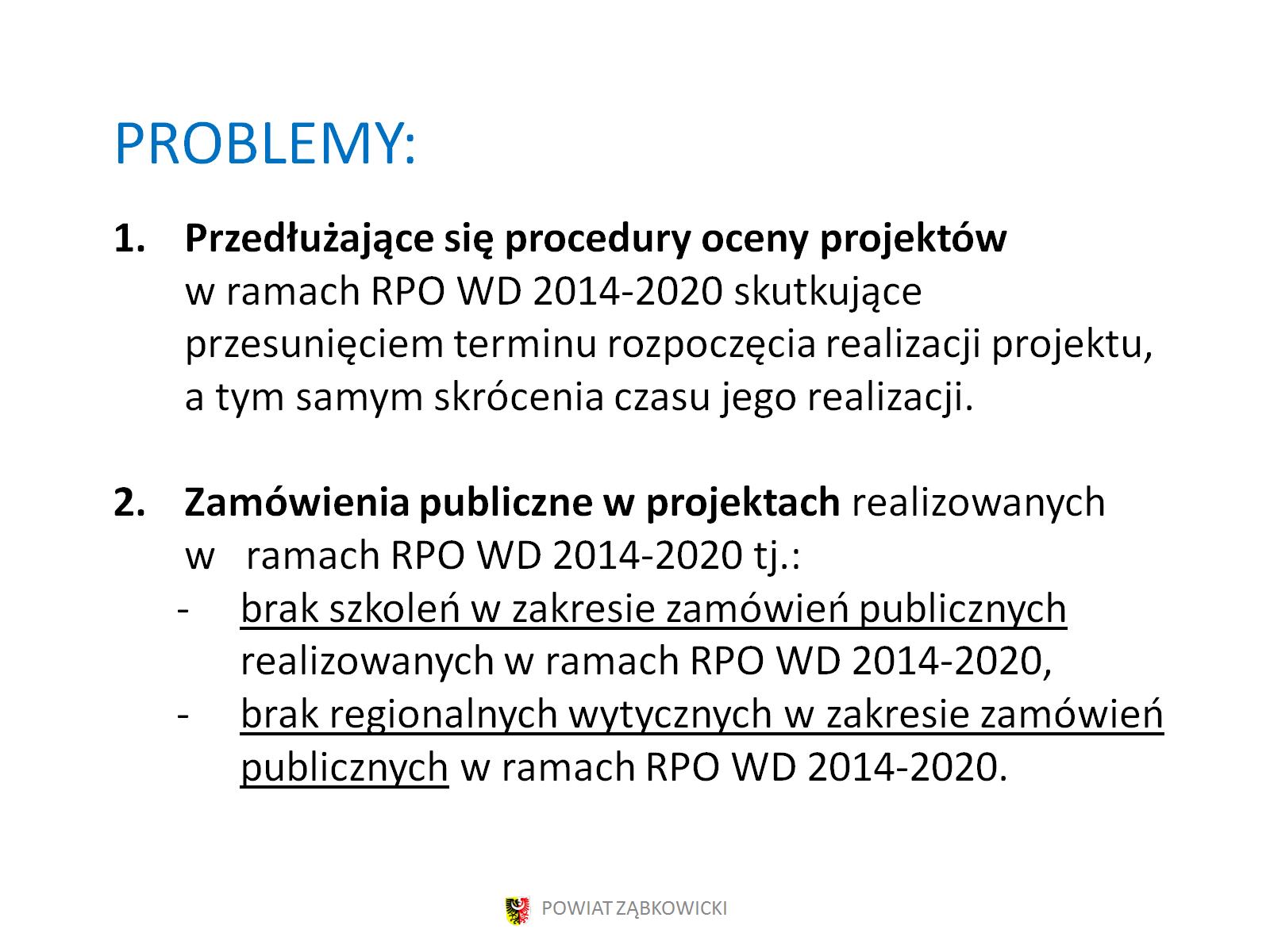 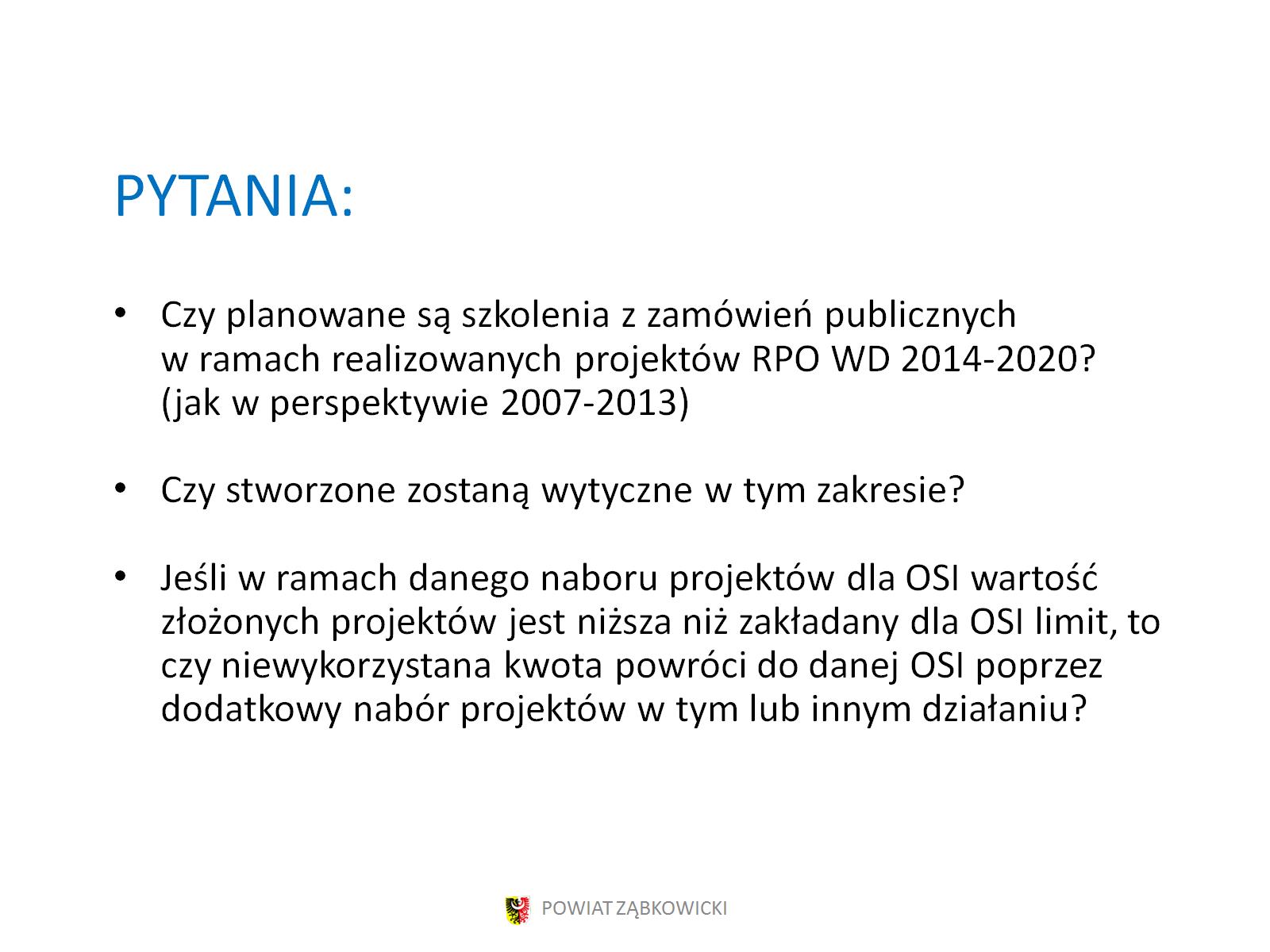 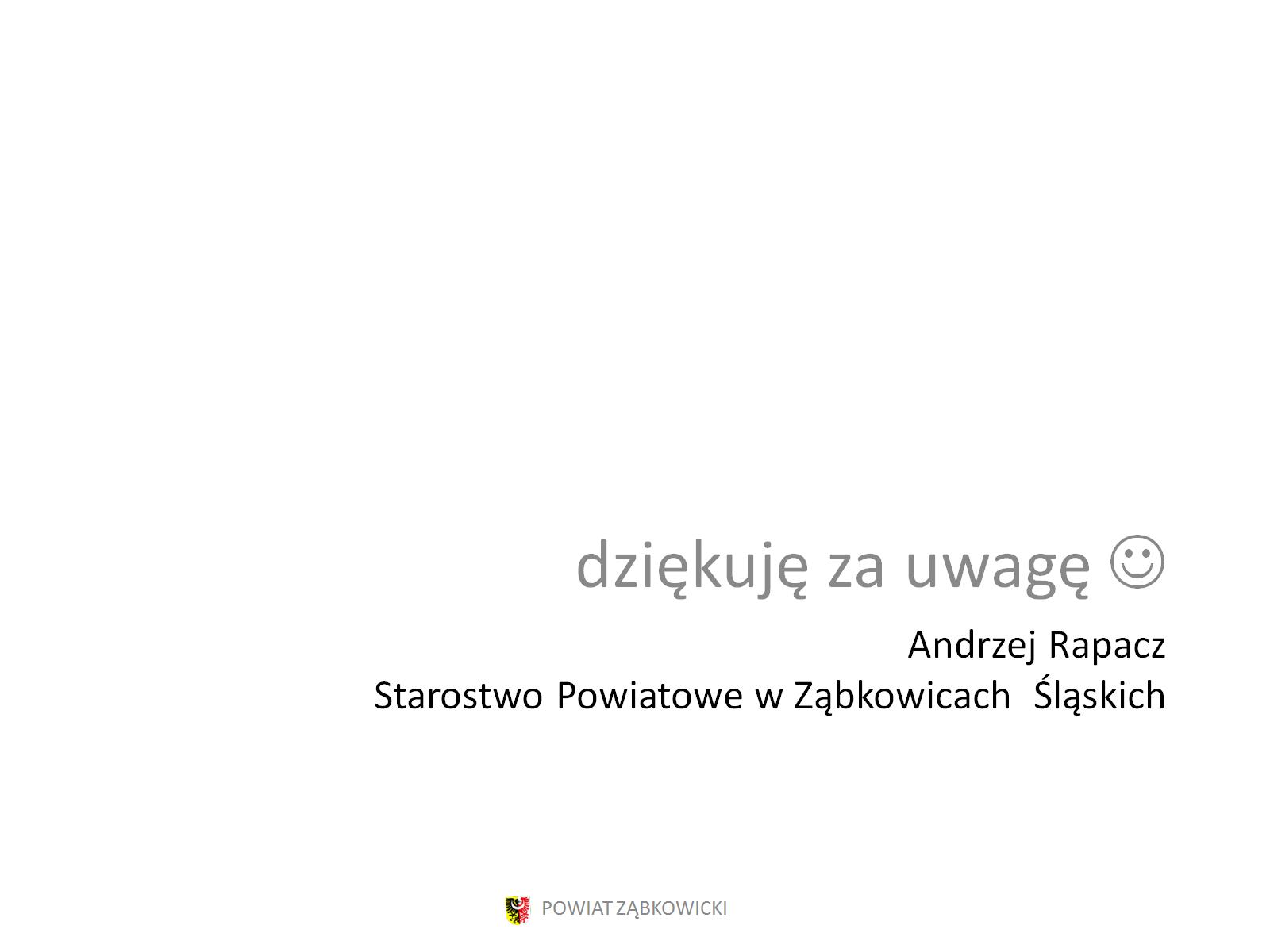 Andrzej RapaczStarostwo Powiatowe w Ząbkowicach  Śląskich